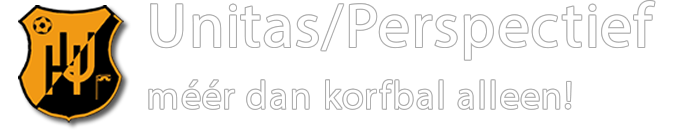 INFORMATIEAVOND UNITAS/TACTIEF JEUGDKAMP
Woensdag 9 mei, donderdag 10 mei, vrijdag 11 mei 2018
Wie zijn wij?
Kampstaf 2018:
Ton Tönjes
Monique de Vogel
Maarten van de Bosch
Dominique de Vogel
Thomas Hoekstra
Hessel van der Bij
Mirjam Postma

Daarnaast extra kampleiding
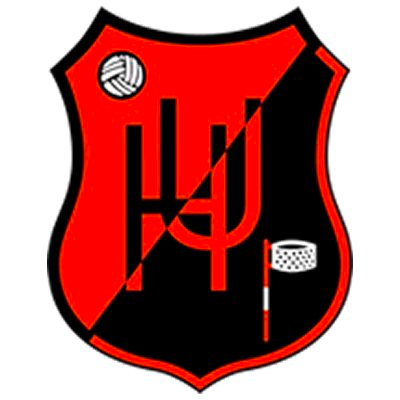 Wat houdt het kamp in?
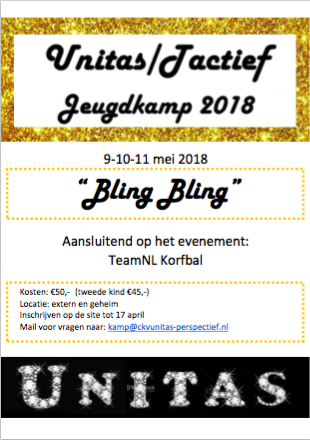 Voor wie
Doel van het kamp: jong & oud door elkaar heen
Inschrijven
Kosten
Locatie
Wat gaan we doen
Verschillen in leeftijden
Thema
Team NL korfbal
Praktische zaken
Wat moet je meenemen?

Slaapzak + luchtbed (1 persoons) + kussen
Kleren + schoenen die vies/nat mogen worden
Logeerspullen
Bestek + bord en beker (naam er op)

Iedereen vertrekt vanaf de kantine en we sluiten 
   gezamenlijk af in de kantine



Er volgt een digitaal kampboekje met o.a. een inpaklijst
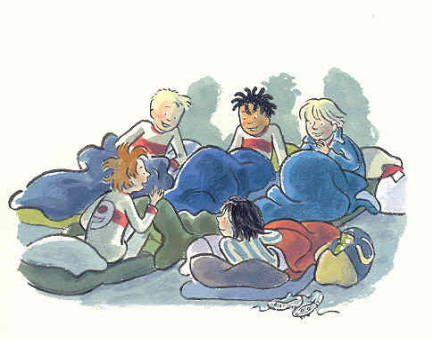 Wat gaan we doen?
Programma woensdag: Clinic van Nederlands korfbal team, naar de locatie, eten, avondspel
Programma donderdag: Ontbijten, ochtend activiteit, lunch, middagactiviteit, vrije tijd, eten, bonte avond
Programma vrijdag: Ontbijten, ochtendspel, lunch, terug rijden, afsluiting in kantine

Spellen: ??
Tactief

Begeleiding op kangoeroe/F-team
Zwemdiploma
Verzekerd
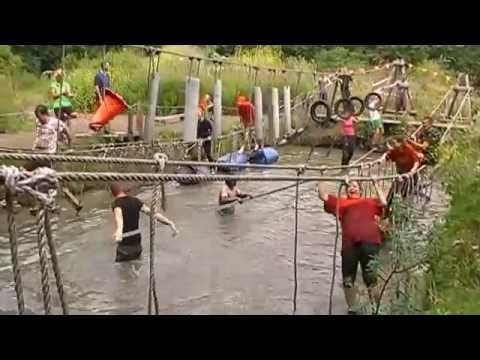 Wat hebben wij nog nodig?
HULP!

Vervoer heen en terug
Schoonmaak op accommodatie en kantine
Barpersoneel in de kantine
Hulp op het kamp (3 dagen blijven)
Wat nemen we niet mee?
Drank
Drugs
Teveel energie drank
Ipad en andere electronica
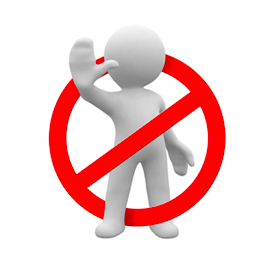 Vragen?
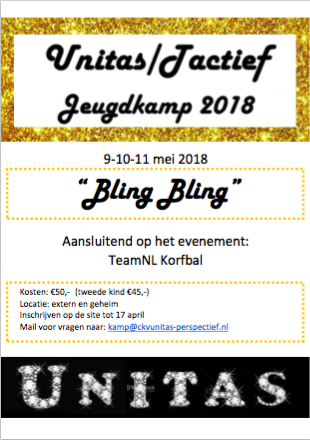 Mailen kan altijd naar: kamp@ckvunitas-perspectief.nl

Opgeven op www.ckvunitas-perspectief.nl